БЮДЖЕТДЛЯ ГРАЖДАН
К ПРОЕКТУ О БЮДЖЕТЕ МУНИЦИПАЛЬНОГО  ОБРАЗОВАНИЯ УСТЬ-ЛАБИНСКИЙ РАЙОН НА 2023-2025ГГ
Бюджет для граждан
В целях реализации принципа прозрачности (открытости) бюджетной системы Российской Федерации и обеспечения полного и доступного информирования граждан о бюджете муниципального образования Усть-Лабинский район, в соответствии с Бюджетным кодексом Российской Федерации, подготовлен «Бюджет для граждан» к проекту решения о бюджете муниципального образования Усть-Лабинский район на 2023-2025 годы. 
	«Бюджет для граждан» - информационный ресурс, содержащий основные положения проекта решения о бюджете муниципального образования Усть-Лабинский район в доступной для широкого круга заинтересованных пользователей форме. Его цель – познакомить граждан с основными целями, задачами и приоритетными направлениями бюджетной политики. «Бюджет для граждан» нацелен на достижение обратной связи с гражданами, информирование населения по вопросам формирования  бюджета муниципального образования Усть-Лабинский район.
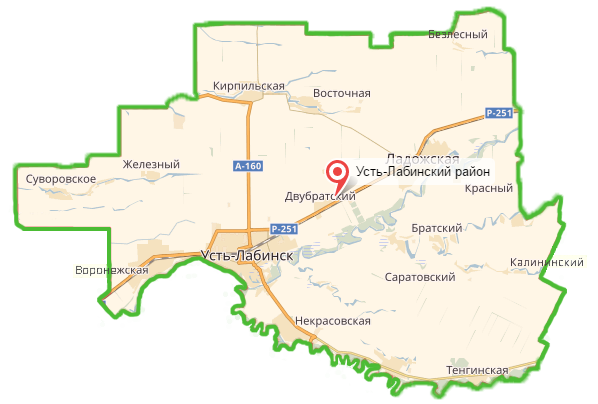 Уровни бюджетной системы
- Федеральный  уровень
- Региональный  уровень
- Муниципальный  уровень
Бюджетный процесс
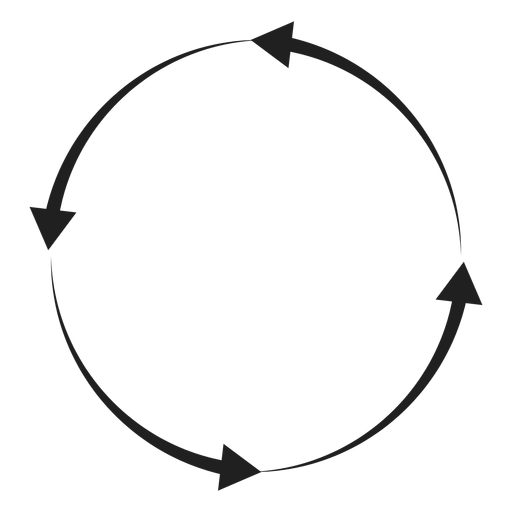 БЮДЖЕТНЫЙ 
ЦИКЛ
Бюджетный процесс 
в муниципальном образовании Усть-Лабинский район
Участники бюджетного процесса
Бюджетный процесс 
в муниципальном образовании Усть-Лабинский район
Основные направления налоговой политики
Основные направления бюджетной политики
При формировании расходов бюджета использовались положения основных направлений бюджетной политики - это сохранение объема доходов, приоритизация расходов, обеспечение сбалансированности бюджета.
Основные характеристики бюджета
млн. рублей
Сбалансированный бюджет – это такой бюджет, когда объем предусмотренных бюджетом расходов соответствует суммарному объему доходов бюджета и поступлений источников финансирования его дефицитов
Основные параметры в расчете на душу населения
(тыс. рублей на человека)
Доходы проекта бюджета 
МО Усть-Лабинский район на 2023-2025 годы
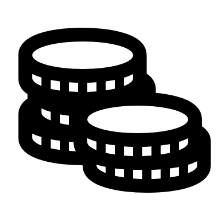 2023
2024
-13,1% к 2023 году
2025
0% к 2024 году
Доходы проекта бюджета 
МО Усть-Лабинский район на 2023-2025 годы
Доходы проекта бюджета 
МО Усть-Лабинский район на 2023-2025 годы
Налоговые доходы – это обязательные и безвозвратные платежи физических и юридических лиц, поступающих в бюджеты. Поступления распределяются между бюджетами в соответствии с нормативами отчислений налоговых доходов, установленных федеральным и региональным законодательством.
Структура налоговых доходов
Структура доходов проекта бюджета 
МО Усть-Лабинский район на 2023-2025 годы
Структура доходов проекта бюджета 
МО Усть-Лабинский район на 2023-2025 годы
Доходы проекта бюджета 
МО Усть-Лабинский район на 2023-2025 годы
Неналоговые доходы – это все доходы, поступающие в бюджет муниципального образования Усть-Лабинский район, не отнесенные к налоговым доходам и безвозмездным поступлениям.
Структура неналоговых доходов
Структура доходов проекта бюджета 
МО Усть-Лабинский район на 2023-2025 годы
Структура доходов проекта бюджета 
МО Усть-Лабинский район на 2023-2025 годы
Доходы проекта бюджета 
МО Усть-Лабинский район на 2023-2025 годы
Динамика налоговых и неналоговых доходов проекта бюджета МО Усть-Лабинский район 
на 2023-2025 годы
млн. рублей
Безвозмездные поступления
 от других бюджетов бюджетной системы РФ
млн. рублей
Расходы проекта бюджета 
МО Усть-Лабинский район на 2023-2025 годы
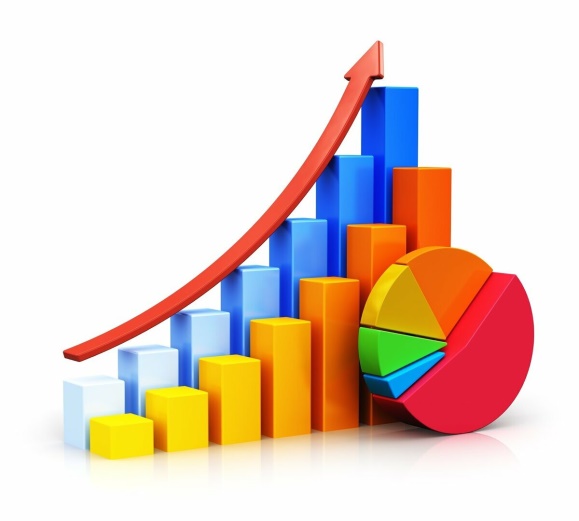 2023
2024
-12,5% к 2023 году
2025
- 1,1% к 2024 году
Распределение бюджетных ассигнований по разделам классификации расходов
млн. рублей
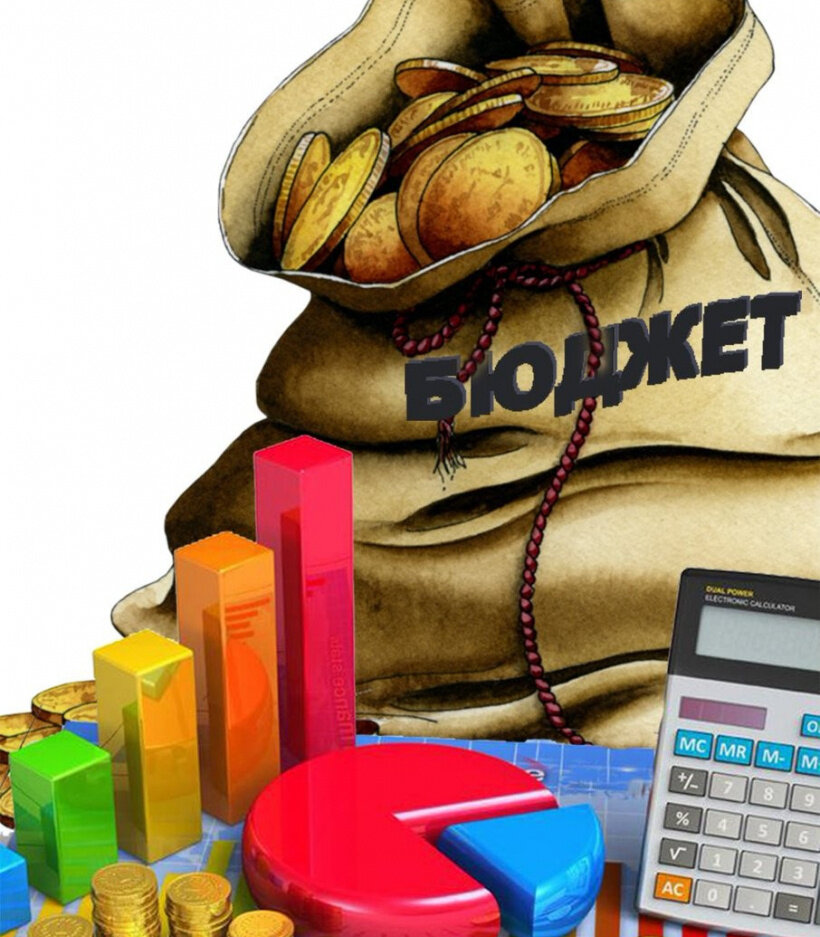 Финансовое управление администрации
 МО Оренбургский район
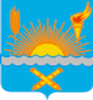 Расходы бюджета по разделам
 классификации бюджета
В 2023 году в расходах на образование предусмотрены мероприятия на реализацию регионального проекта «Успех каждого ребенка» в сумме  3,1 млн. рублей за счет средств федерального, краевого и районного бюджетов
71,8 %
Сохранено бесплатное горячее питание обучающихся, получающих начальное общее образование в муниципальных образовательных организациях, льготное питание учащихся из многодетных семей, бесплатное двухразовое питание детей-инвалидов, не являющихся обучающимися с ограниченными возможностями здоровья, бесплатное горячее питание обучающихся с ограниченными возможностями здоровья.
Предусмотрены средства на профилактику детского дорожно-транспортного травматизма, выплаты денежного вознаграждения за классное руководство.
0,1 %
Межбюджетные трансферты (нецелевые) из бюджета района бюджетам поселений предоставляются для обеспечения выполнения вопросов местного значения сельскими поселениями. В бюджете района предусмотрена  дотация на выравнивание бюджетной обеспеченности поселений по 2,2 млн. рублей ежегодно.
Расходы бюджета по разделам
 классификации бюджета
8,4 %
Расходы на материальные нужды органов местного самоуправления определены исходя из общих подходов к формированию объемов бюджетных ассигнований с учетом оптимизации и отказа от второстепенных и менее значимых расходов.
Расходы на оплату труда работников органов местного самоуправления рассчитаны исходя из должностных окладов работников, установленных в штатных расписаниях, и условий оплаты труда в соответствии с Положениями, утвержденными соответствующими нормативно  правовыми актами  муниципального образования Усть-Лабинский район.
1,0 %
В разделе «Национальная безопасность и правоохранительная деятельность» отражены расходы на финансовое обеспечение деятельности МКУ «Ситуационный центр» на 2023 год в сумме 24,1 млн. рублей, на 2024 и 2025 годы по 23,8 млн. рублей. Также по разделу планируются расходы на мероприятия по снижению рисков и смягчению последствий чрезвычайных ситуаций природного и техногенного характера в муниципальном образовании Усть-Лабинский район по 0,3 млн. рублей ежегодно.
Расходы бюджета по разделам
 классификации бюджета
4,2 %
Расходы по разделу «Физическая культура и спорт» предусмотрены в сумме 106,3 млн. рублей на 2023 год и  сумме 98,1 млн. рублей и 106,9 млн. рублей  на 2024 и 2025 годы соответственно.
На участие сборных команд в краевых, всероссийских и международных физкультурных мероприятиях и массовых спортивных соревнованиях предусмотрено по 3,0 млн. рублей ежегодно. Предусмотрены расходы на обеспечение деятельности  учреждений на 2023 год в сумме 94,6 млн. рублей,  в 2024 году – 92,7 млн. рублей, в 2025 году – 101,5 млн. рублей.
2,0 %
Расходы по разделу «Культура, кинематография» предусмотрены в сумме 49,6 млн. рублей на 2023 год, по 45,5 млн. рублей и 45 млн. рублей на 2024 и 2025 годы соответственно. Расходы на оказание муниципальных услуг по реализации предпрофессиональных программ в области дополнительного образования предусмотрены в 2023 году  в сумме 60,5 млн. рублей, в 2024 и 2025 годах по 58,3 млн. рублей. Также предусмотрено на сохранение, развитие и хранение музейных коллекций в 2023 году в сумме 23,3 млн. рублей, в 2024 и 2025 годах по 21,6 млн. рублей.
Расходы бюджета по разделам
 классификации бюджета
Охрана окружающей среды
2,7 %
Расходы в подразделе «Жилищное хозяйство» учтены на:
 строительство газопроводов, распределительных газопроводов высокого давления на 2023 год в сумме 44,4 млн. рублей.
Капитальный ремонт 7-ми артезианских скважин в сумме 20,7 млн. рублей на 2023 год
0,1 %
Расходы в области охраны окружающей среды  в  проекте бюджета предусмотрены в 2023 году сумме 1,8 млн. рублей, в 2024 году – 1,9 млн. рублей, в 2025 году – 2,0 млн. рублей.
6,3 %
Расходы на сельское хозяйство и рыболовство в проекте бюджета предусмотрены на 2023 год  в сумме 11,9 млн. рублей, на плановый период 2024 и 2025 годов в объеме по 13,4 млн. рублей.
Расходы бюджета по разделам
 классификации бюджета
8,8 %
За счет средств краевого бюджета в проекте бюджета района учитываются целевые средства, предоставляемые на выполнение государственных полномочий:
по выплате компенсации части платы, взимаемой с родителей (законных представителей) за присмотр и уход за детьми, посещающими  образовательные организации, реализующие образовательную программу дошкольного  образования в сумме 8,8 млн. рублей ежегодно;
по выплате ежемесячного вознаграждения, причитающегося приемным родителям по содержанию ребенка в приемной семье за оказание услуг по воспитанию приемных детей в 2023 году 45,2 млн. рублей, в 2024 году – 46,5 млн. рублей, в 2025 году – 46,5 млн. рублей;
по выплате ежемесячных денежных средств на содержание детей-сирот, находящихся под опекой, переданных на воспитание в приемную семью, в 2023 году 47,9 млн. рублей, в 2024 году – 49,8 млн. рублей, в 2025 году – 51,8 млн. рублей;
по финансовому обеспечению мероприятий по отдыху детей в каникулярное время в 2023 году 3,2 млн. рублей, в 2024 году – 3,3 млн. рублей , в 2025 году – 3,5 млн. рублей
Также за счет собственных средств бюджета учтены расходы на выплату пенсии за выслугу лет лицам, замещавшим муниципальные должности в муниципальном образовании Усть-Лабинский район, в сумме 6,4 млн. рублей ежегодно.
0,1 %
В проекте бюджете муниципального образования Усть-Лабинский район по состоянию на 01.01.2024 года прогнозируется верхний предел муниципального внутреннего долга в сумме 39,8 млн. рублей, на 01.01.2025 года – 39,8 млн. рублей, на 01.01.2026 год – 39,8 млн. рублей. Верхний предел долга по муниципальным гарантиям в сумме 0,0 млн. рублей ежегодно. Расходы на обслуживание долговых обязательств в проекте бюджета муниципального образования Усть-Лабинский район планируются на 2023 в сумме 3,1 млн. рублей, на 2024 и 2025 годы ежегодно по 3,6 млн. рублей.
Расходы проекта бюджета муниципального образования 
Усть-Лабинский район в рамках муниципальных программ
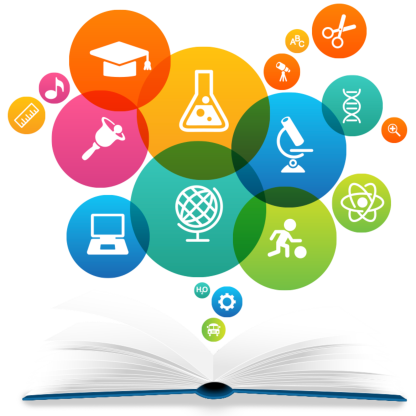 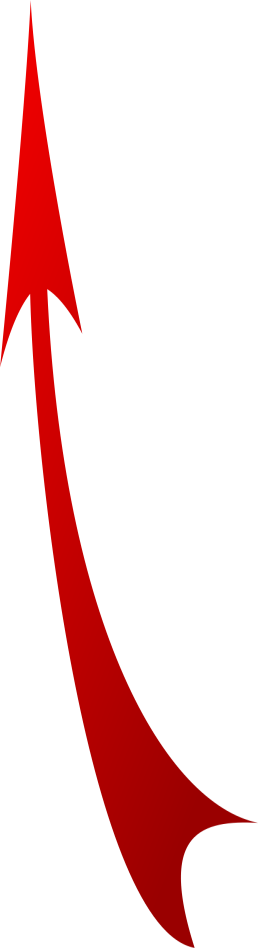 МУНИЦИПАЛЬНАЯ ПРОГРАММА 
муниципального образования Усть-Лабинский район
Расходы проекта бюджета МО Усть-Лабинский район в
 рамках муниципальных программ
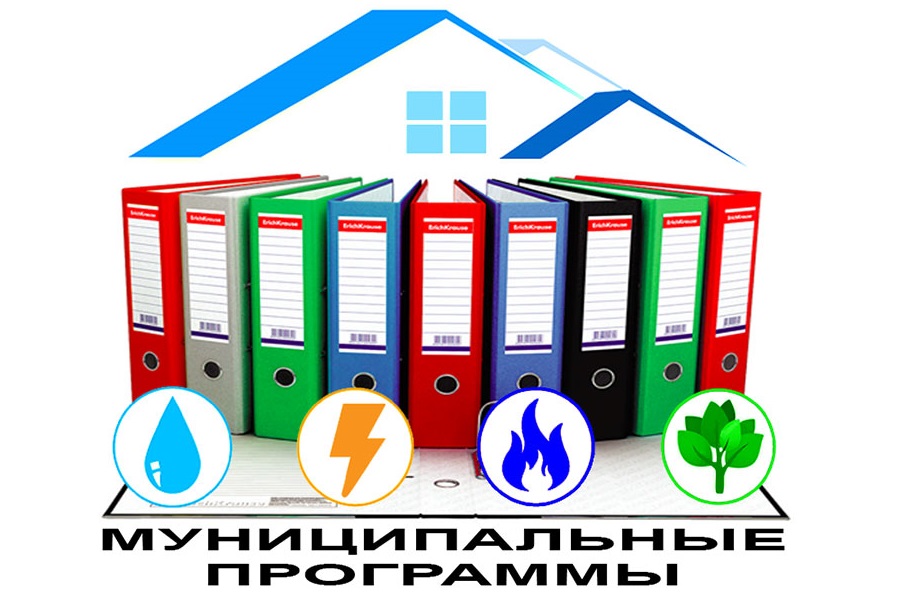 Расходы проекта бюджета в рамках муниципальных программ
млн. рублей
Муниципальный  внутренний долг
Муниципальный долг – это сумма задолженностей муниципального образования, в которую входят непогашенные долговые обязательства и проценты по ним.
ЦЕЛИ:
Верхний предел муниципального
 внутреннего долга 
на 2023 год – 39,8 млн. рублей.
Расходы на обслуживание муниципального долга, млн. рублей
Структура муниципального внутреннего долга
Глоссарий
Глоссарий
Глоссарий
Контактная информация
Финансовый отдел 
администрации муниципального образования
Усть-Лабинский район

Местонахождение:
Краснодарский край,
 г. Усть-Лабинск, ул. Ленина, д. 38, каб.1.09

График работы:
пн-чт с 8.00 до 17.12
пт с 8.00 до 16.00
обеденный перерыв: с 12.00 до 13.00 

Телефон: 8 (86135) 4-15-76 
E-mail:      ustlabfin@mail.ru

Руководитель:
Дружкова Марина Алексеевна
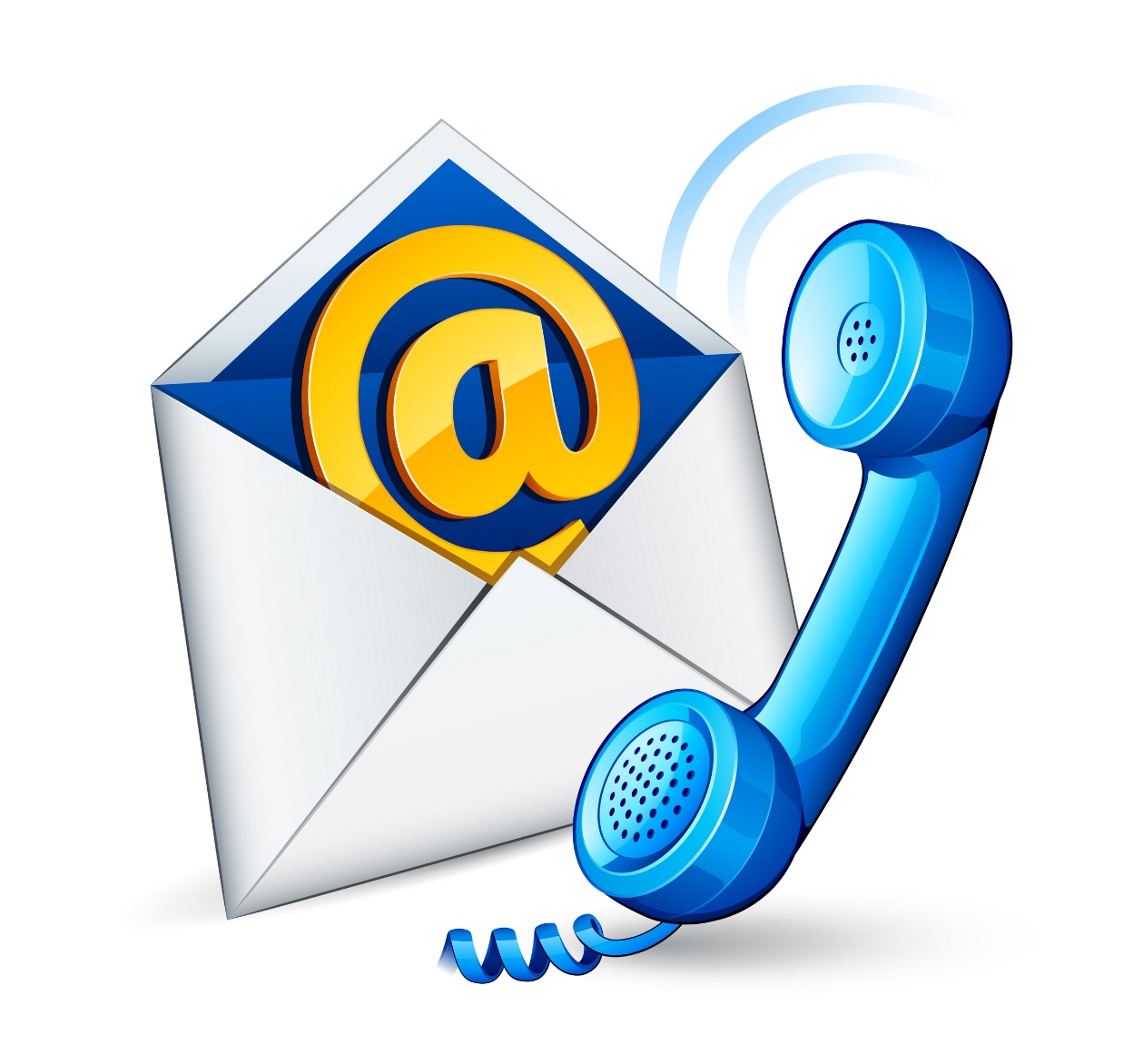